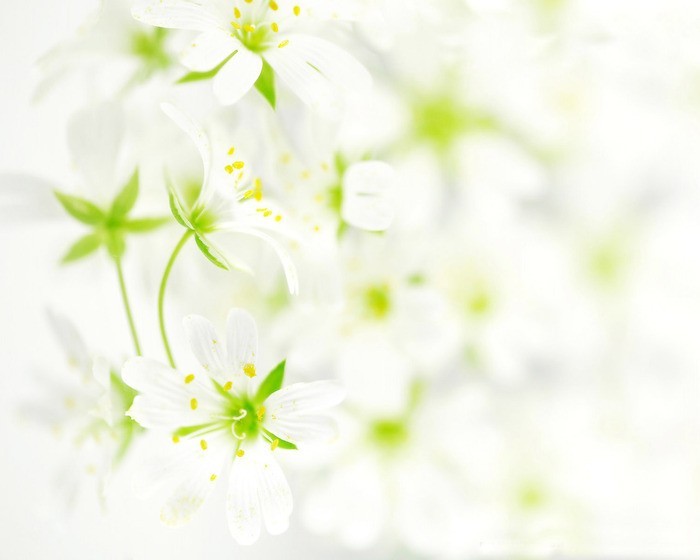 Санаторий «Карагай»
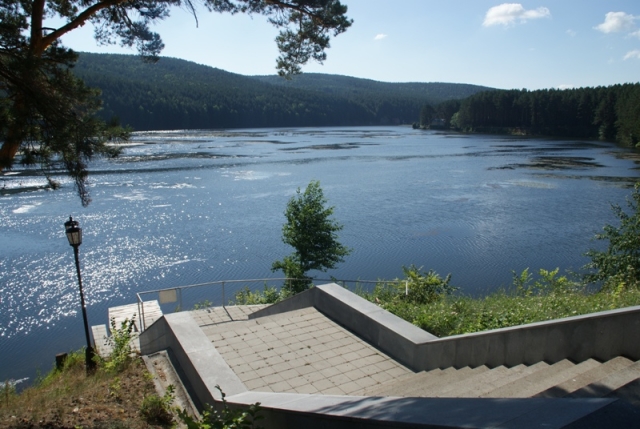 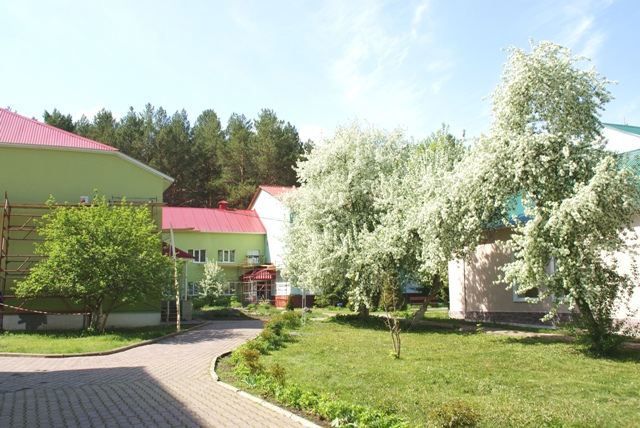 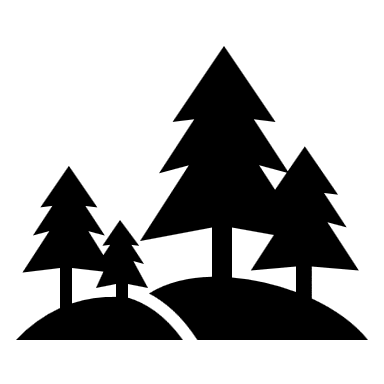 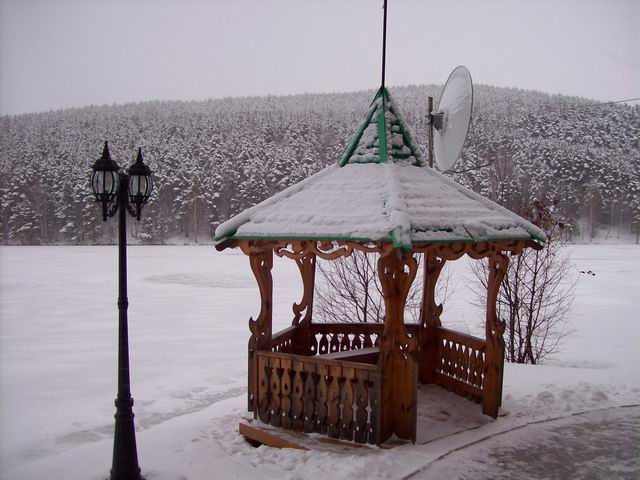 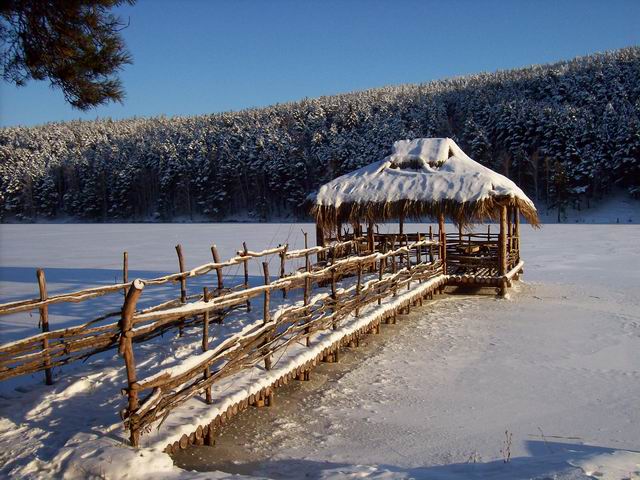 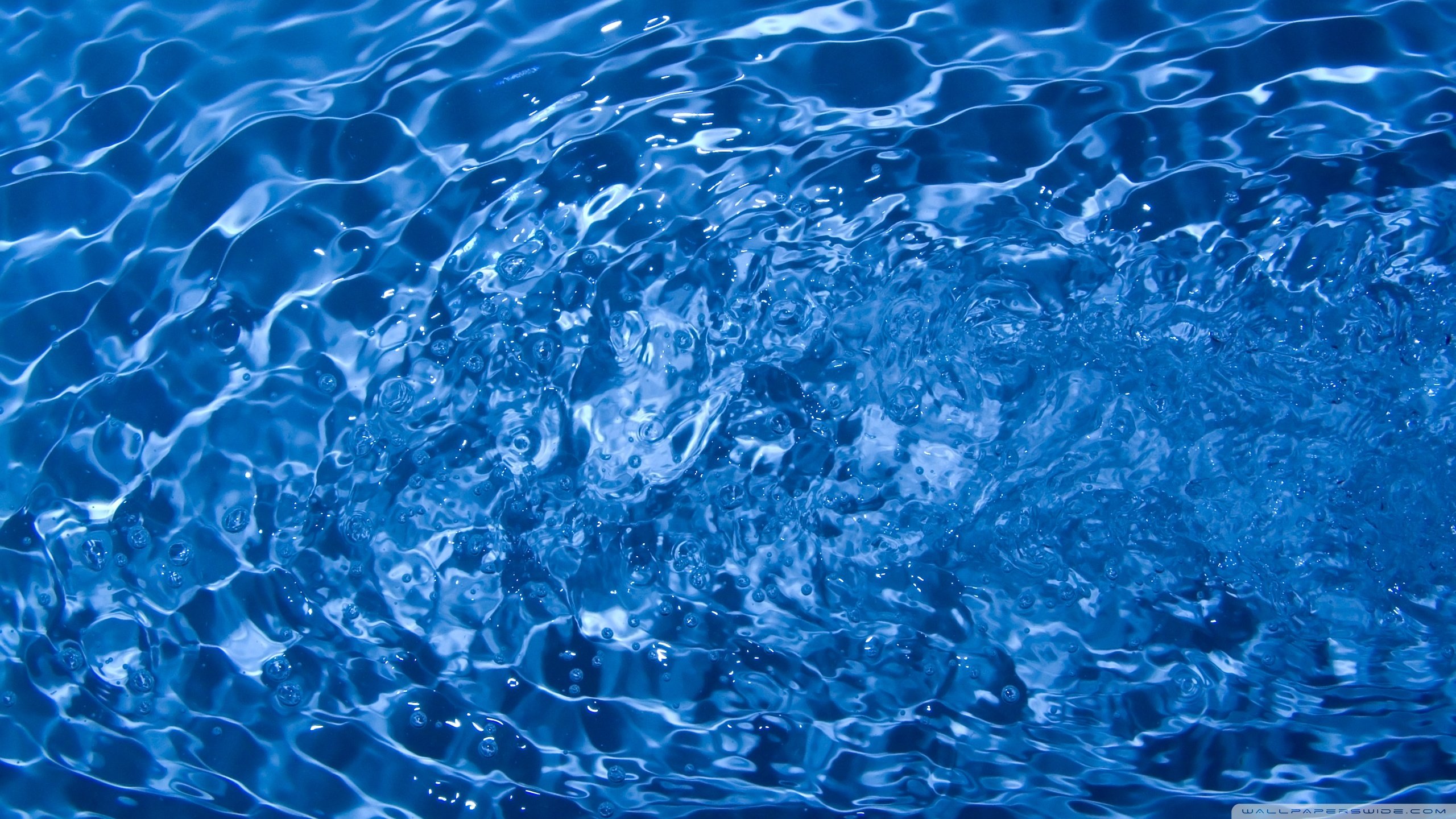 Свойства:
противовоспалительное
слабительное
желчегонное
мочегонное
спазмолитическое
улучшающее обмен веществ
нормализующее желудочную секрецию 
ускоряющее эвакуацию пищи из желудка 
нормализующее моторную активность кишечника
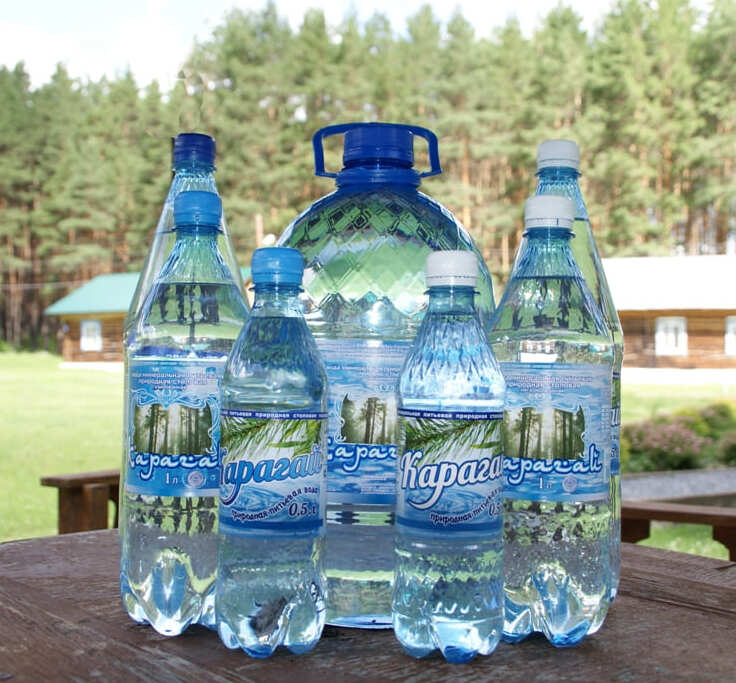 Коллектив минерального цеха
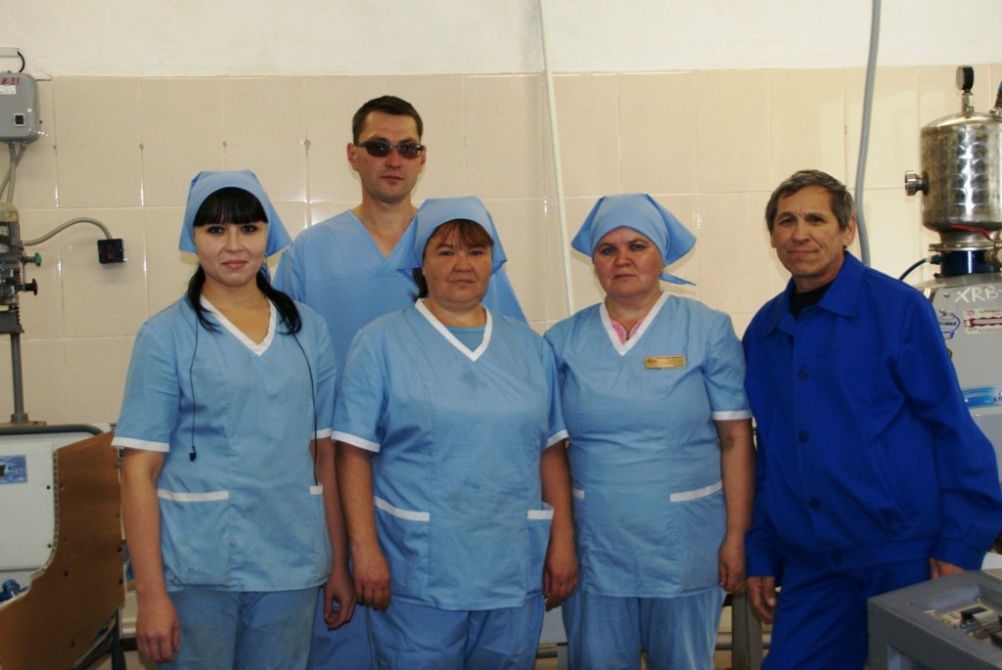 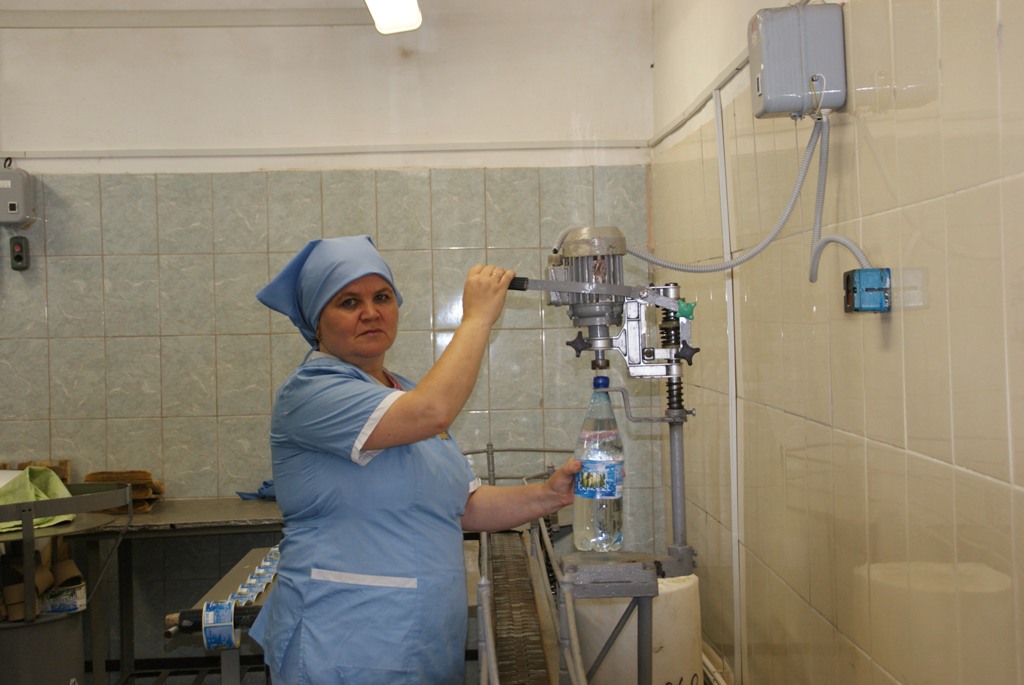 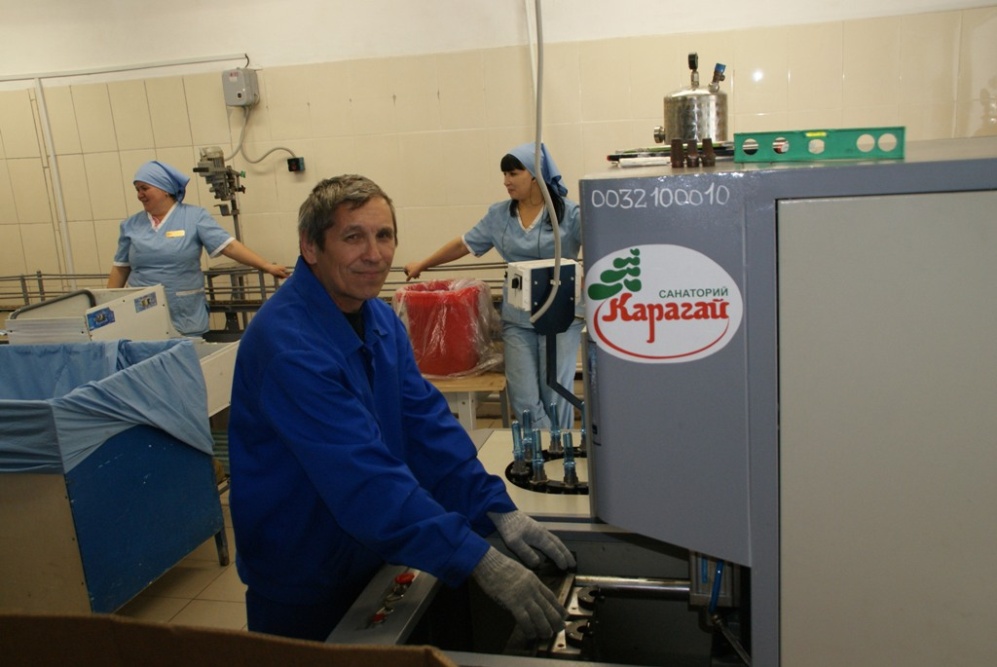 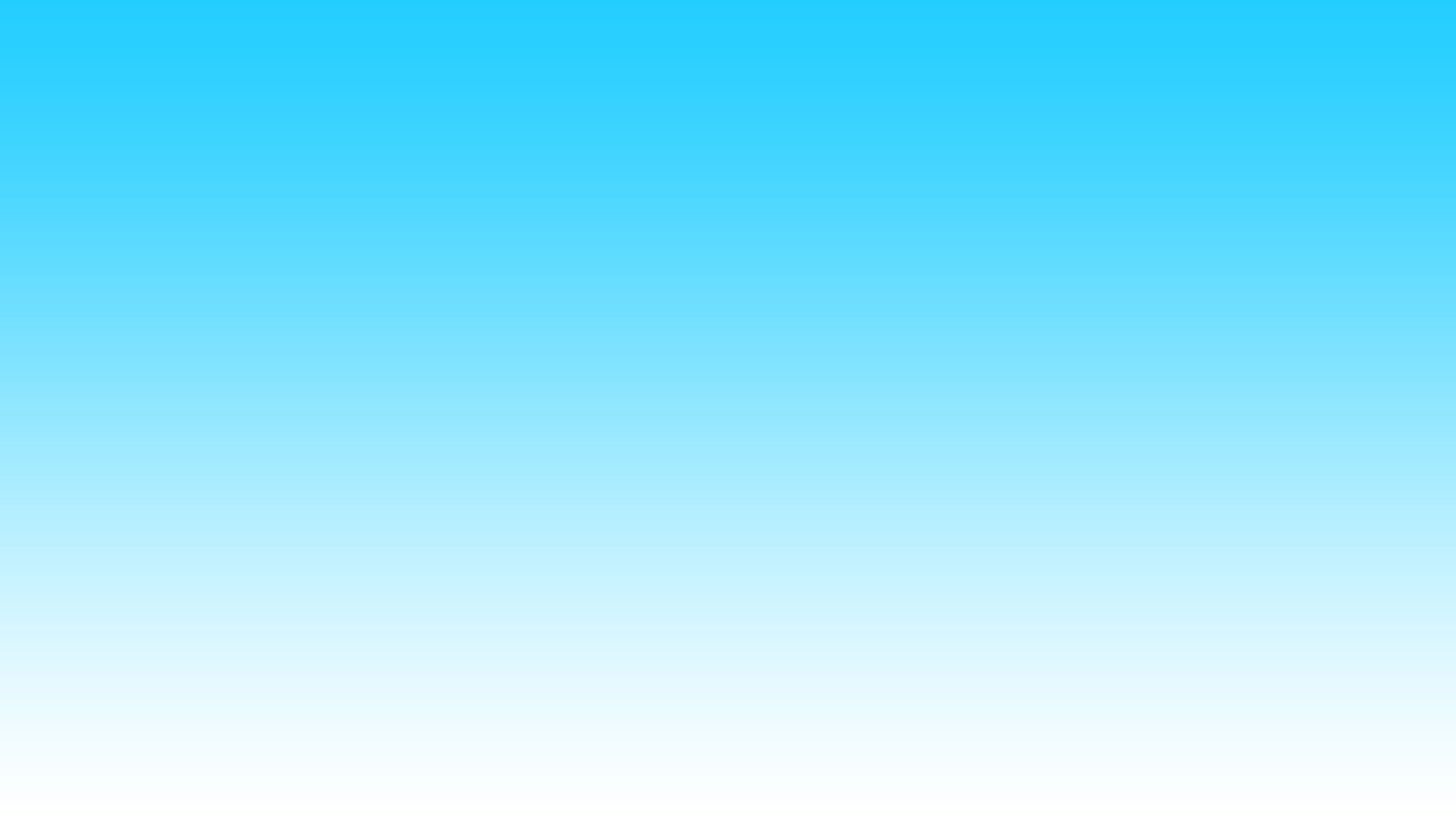 ПРОГРАММЫ САНАТОРНО-КУРОРТНОГО ЛЕЧЕНИЯ
1.БОЛЕЗНИ КОСТНО-МЫШЕЧНОЙ      СИСТЕМЫ И СОЕДИНИТЕЛЬНОЙ ТКАНИ
 2.ПОРАЖЕНИЕ ОТДЕЛЬНЫХ НЕРВОВ, НЕРВНЫХ КОРЕШКОВ И СПЛЕТЕНИЙ, ПОЛИНЕВРОПАТИИ
 3.ХРОНИЧЕСКАЯ ИБС, ГИПЕРТОНИЧЕСКАЯ БОЛЕЗНЬ
 4.БОЛЕЗНИ ОРГАНОВ ДЫХАНИЯ
 5.БОЛЕЗНИ ПЕЧЕНИ, ЖЕЛЧНОГО ПУЗЫРЯ, ЖЕЛЧЕВЫВОДЯЩИХ ПУТЕЙ, ПОДЖЕЛУДОЧНОЙ ЖЕЛЕЗЫ, БОЛЕЗНИ ТОЛСТОГО КИШЕЧНИКА
 6.САХАРНЫЙ ДИАБЕТ
 7. ЗАБОЛЕВАНИЯ И ПОСЛЕДСТВИЯ ТРАВМ СПИННОГО И ГОЛОВНОГО МОЗГА
 8. ЗАБОЛЕВАНИЯ КОЖИ И ПОДКОЖНОЙ КЛЕТЧАТКИ
 9. ВОСПАЛИТЕЛЬНЫЕ БОЛЕЗНИ МУЖСКИХ ПОЛОВЫХ ОРГАНОВ
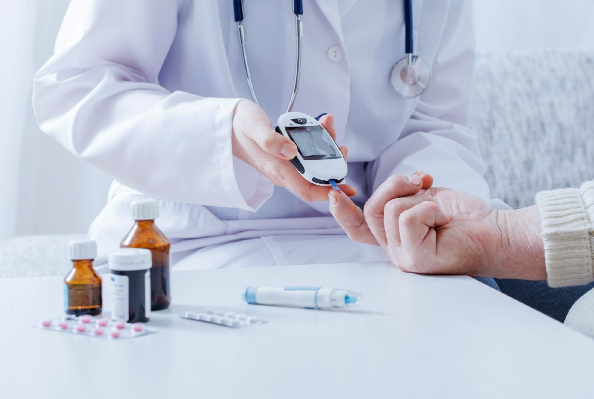 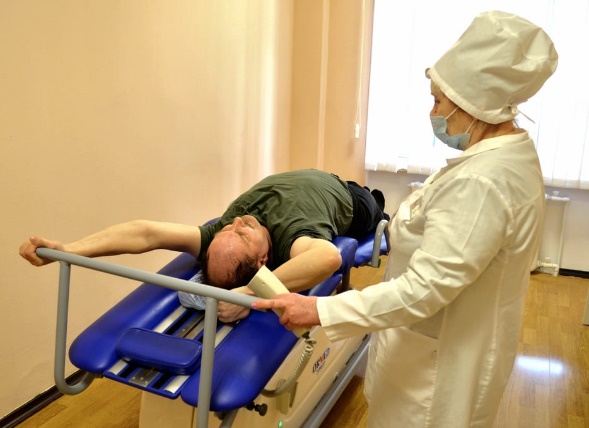 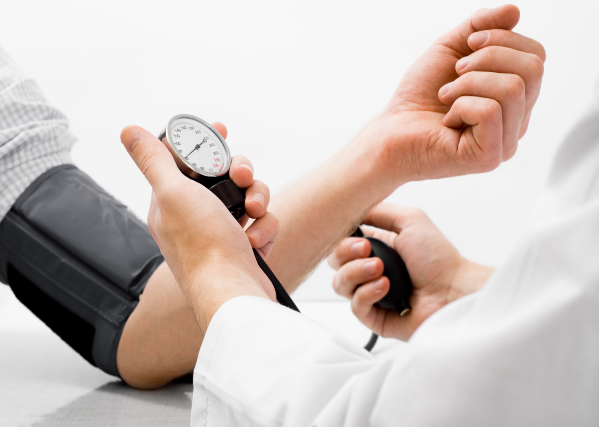 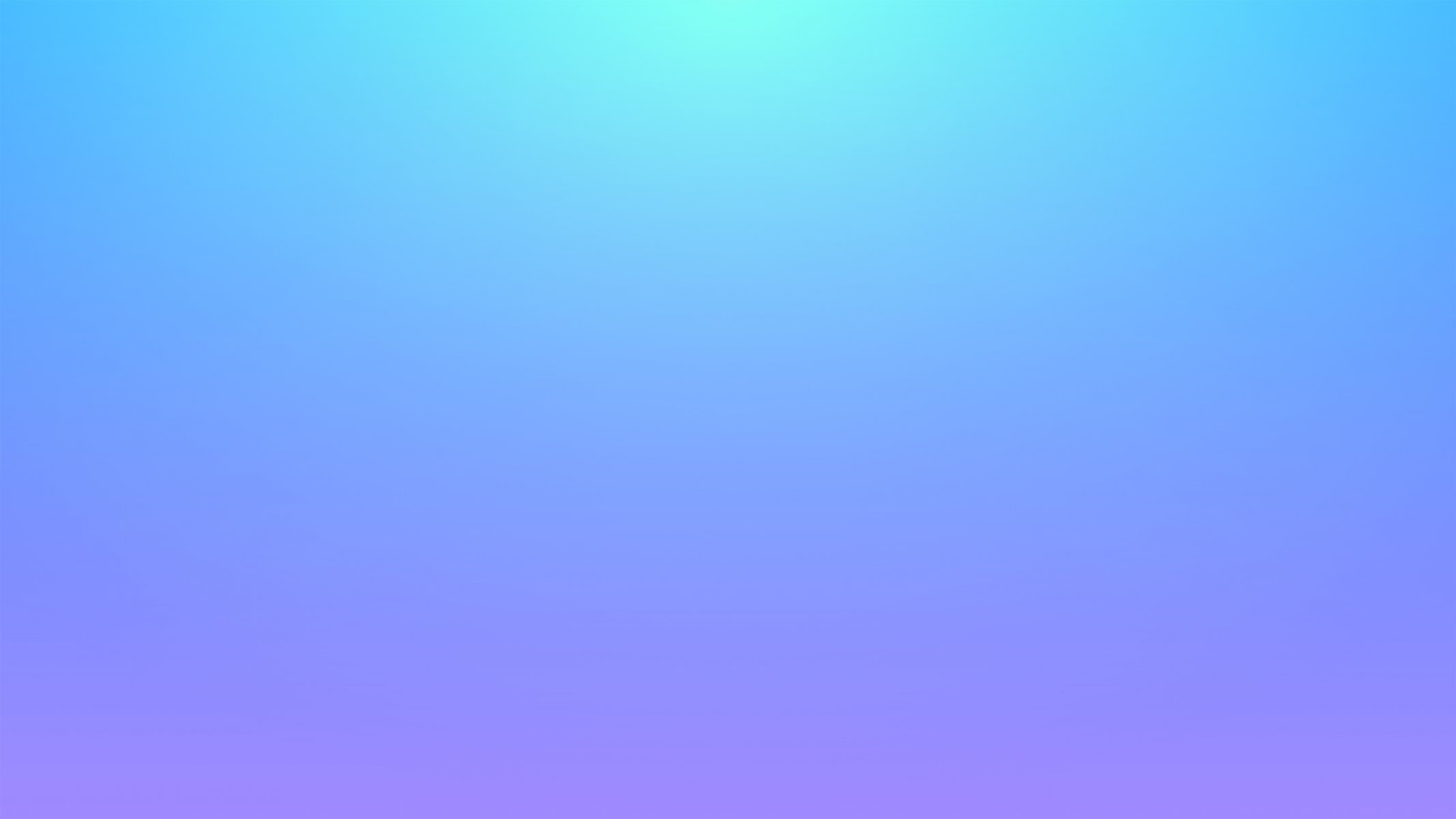 ЛЕЧЕБНО-ДИАГНОСТИЧЕСКАЯ БАЗА
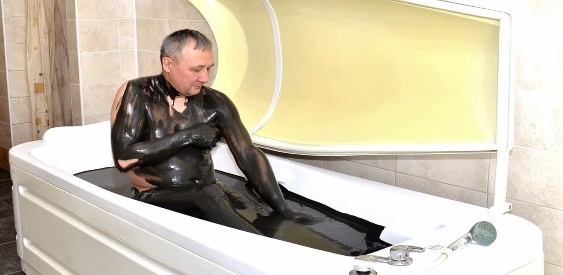 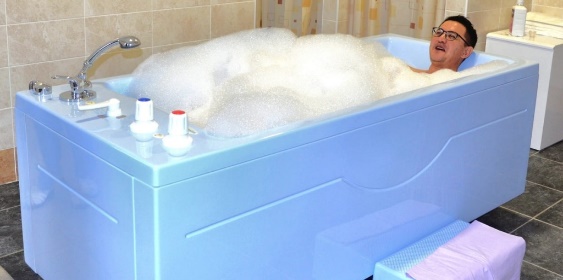 1.ГРЯЗЕЛЕЧЕНИЕ
2.ВОДОЛЕЧЕНИЕ
3.ФИЗИОЛЕЧЕНИЕ
4.СУХИЕ УГЛЕКИСЛЫЕ ВАННЫ
5.ОЗОНОТЕРАПИЯ
6.МАССАЖ
7.ВЫТЯЖЕНИЕ ПОЗВОНОЧНИКА
8.МОНИТОРНОЕ ОЧИЩЕНИЕ КИШЕЧНИКА
9.ФИТОТЕРАПИЯ
10.ГИМНАСТИКА, ПЛАВАНИЕ, ТЕРМОТЕРАПИЯ, СОЛЯРИЙ
11.РЕФЛЕКСОТЕРАПИЯ, ГИРУДОТЕРАПИЯ
12.КУМЫСОЛЕЧЕНИЕ
13. УРОЛОГИЯ
14. КОСМЕТОЛОГИЯ
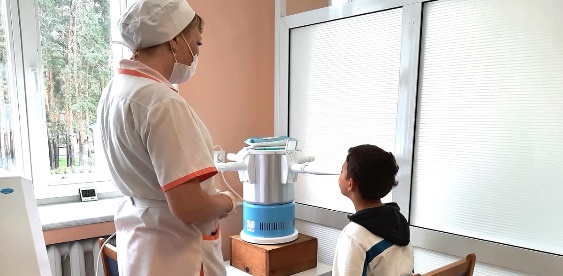 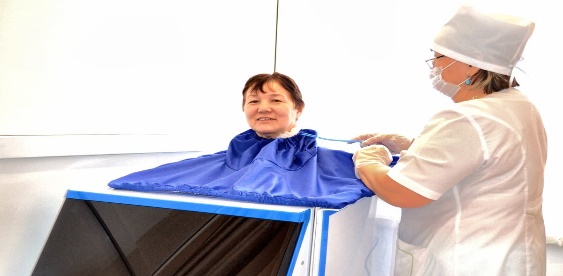 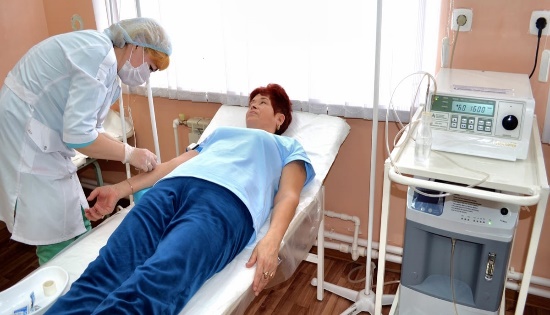 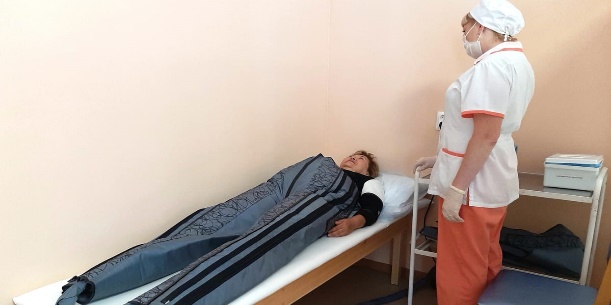 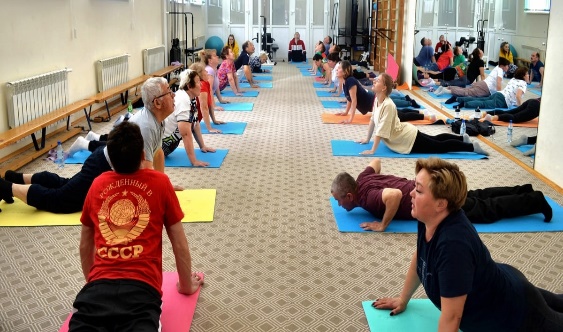 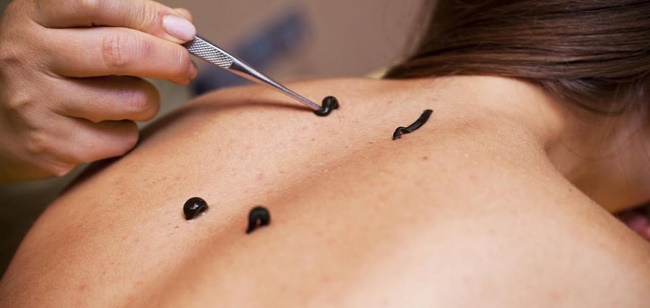 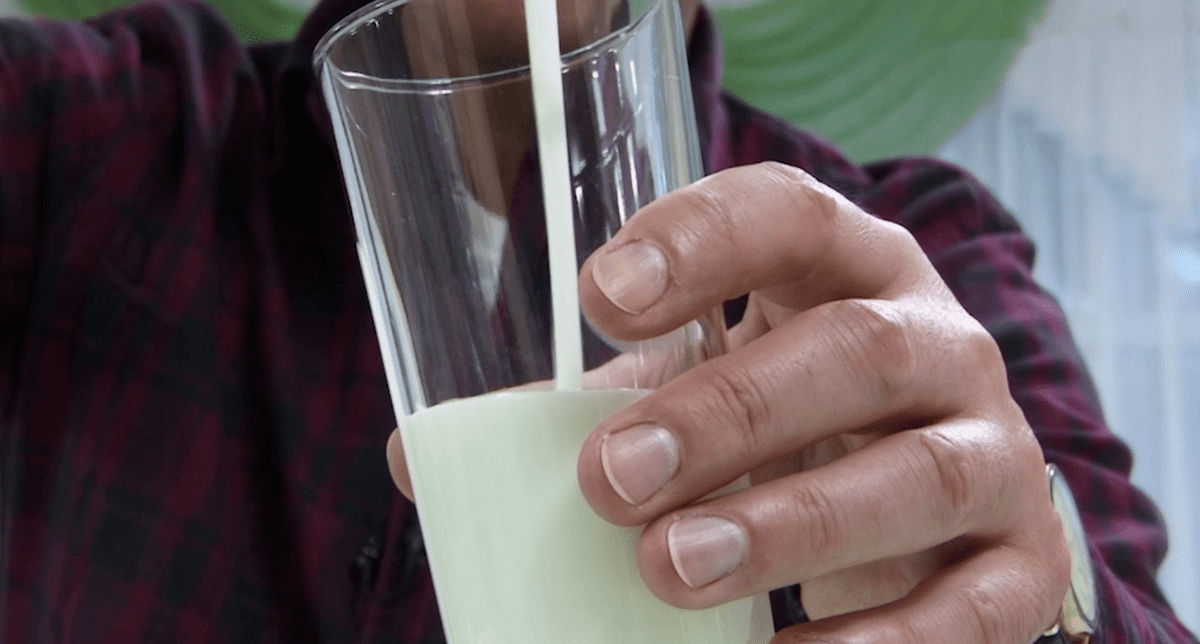 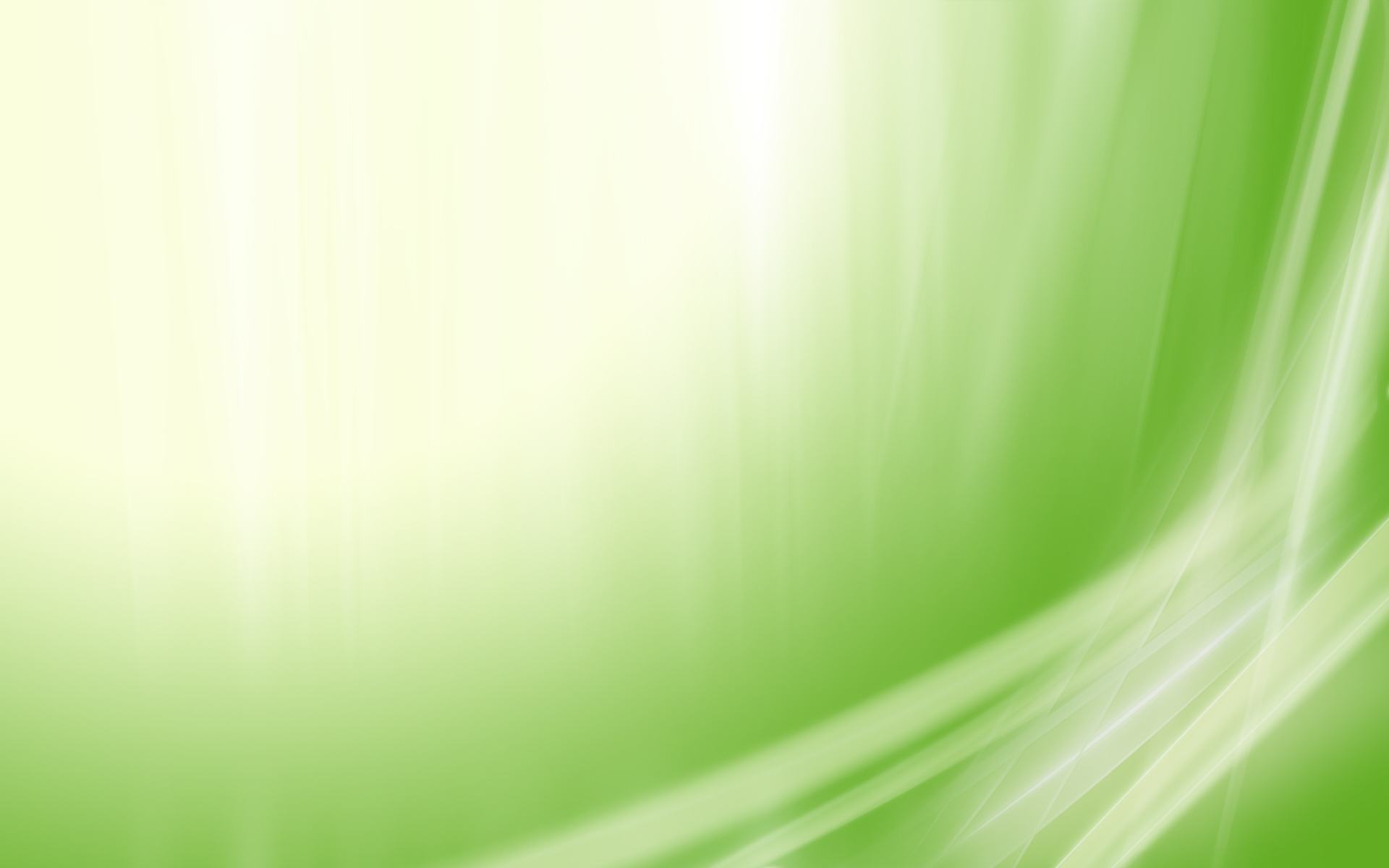 КЛИМАТ
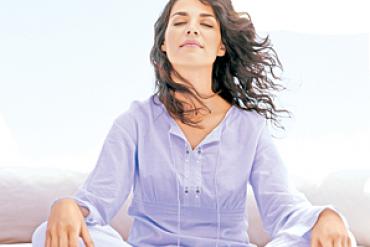 Лечебные эффекты климатотерапии :
седативный,
бронходренирующий, 
бактерицидный,
фунгицидный.
Режимы климатотерапии:
I – слабого воздействия,
II – умеренного воздействия,
III – интенсивного воздействия.
Методики климатотерапии:
1 – аэротерапия,
2 – гелиотерапия
Показания к применению воздушных ванн:
хронические заболевания органов дыхания (бронхит, трахеит, пневмония, бронхиальная астма);
ишемическая болезнь сердца;
заболевания ЛОР органов;
неврозы;
Противопоказания:
сердечно – сосудистая или легочная недостаточность Ш степени;
резко выраженный атеросклероз;
гипертоническая болезнь выше Ш степени;
лихорадочной состояние;
заболевания почек в стадии декомпенсации;
воспалительные заболевания нервной системы в стадии обострения
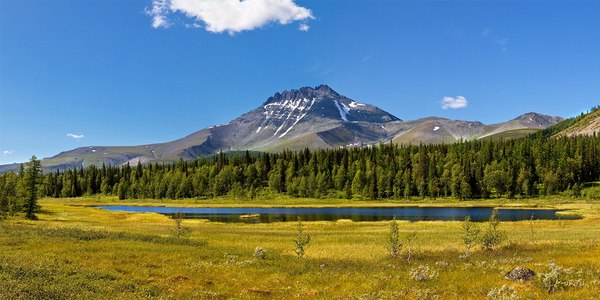 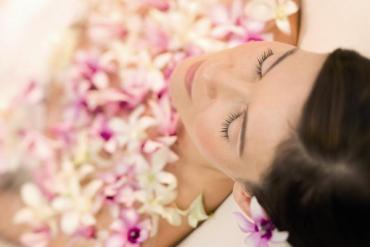 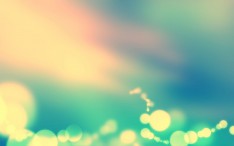 Виды лечения
Бальнеогрязелечебница европейского класса
пелоидотерапия
питьевое лечение минеральной водой
бальнеотерапия
сухие углекислые ванны
аппаратная физиотерапия, электросон, лазеротерапия
лечебная физическая культура и массаж;
спелеотерапия
фитотерапия
стоматологические услуги
терренкур;
  (Козий с апреля по ноябрь);
гирудотерапия  (лечение пиявками);
аэрозольтерапия;
иглорефлексотерапия 
мониторная очистка кишечника;
лечебное вытяжение позвоночника на аппарате «Anatomotor» (до 100 кг);
психотерапия;
термотерапия;
эндоэкологическая реабилитация;
гинекологическое орошение;
ректальные и вагинальные тампоны c сапропелевой грязью;
косметический кабинет; 
климотерапия
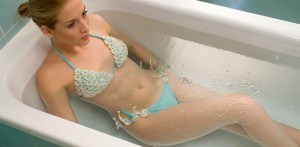 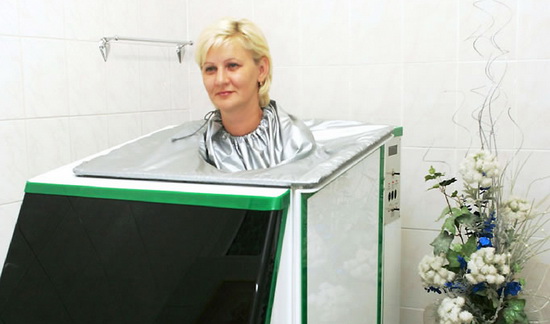 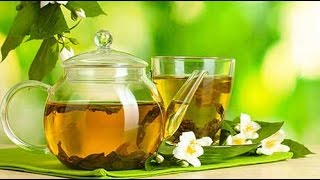 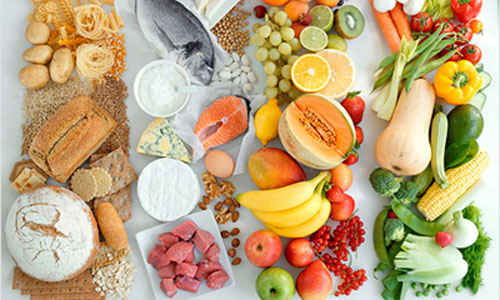 Питание
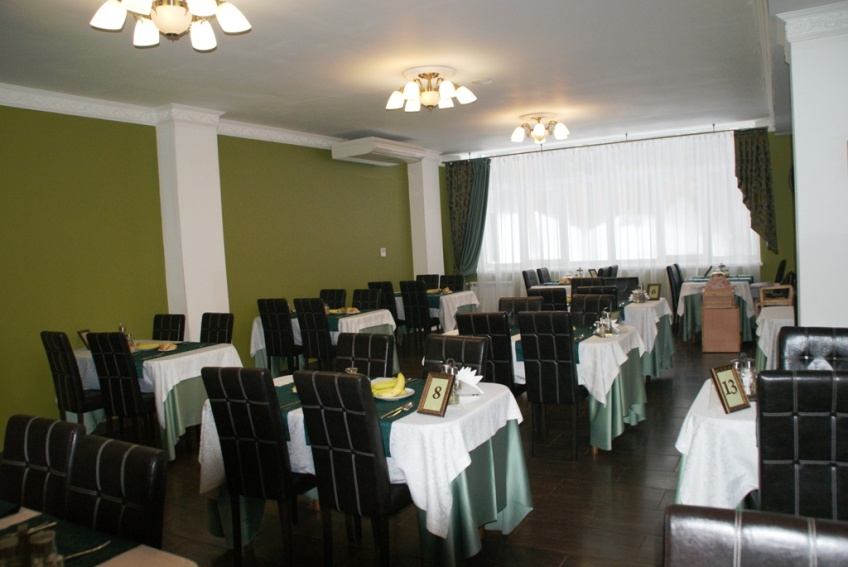 «Шведский стол»
«Заказ Меню»
«Диетическое питание»
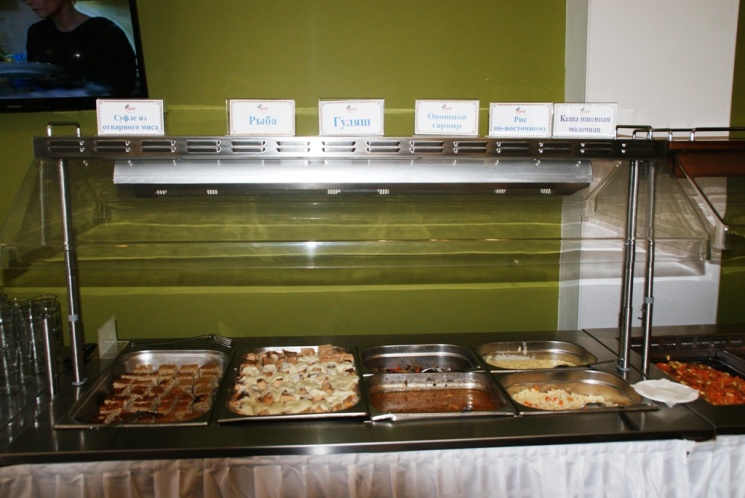 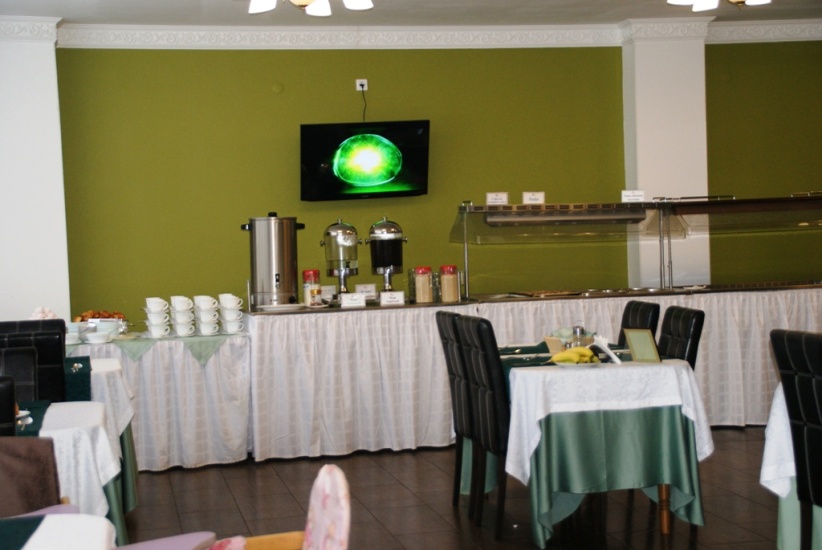 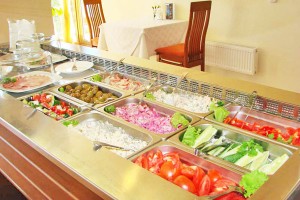 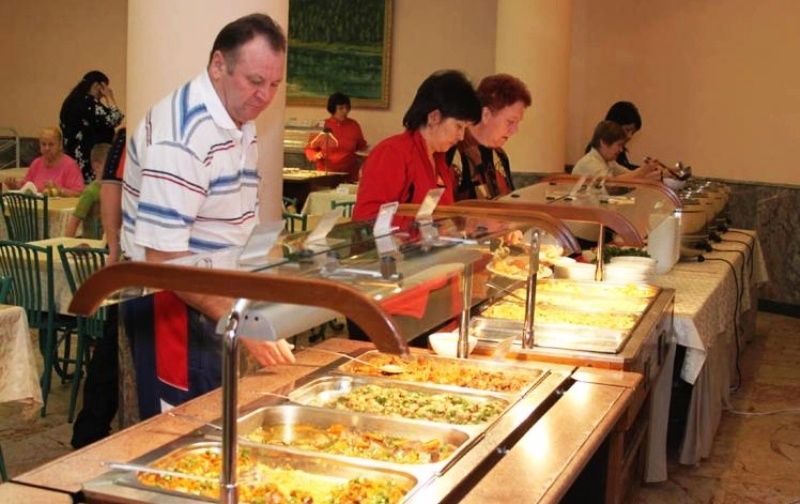 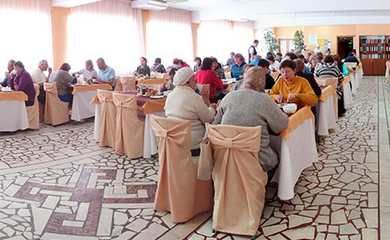 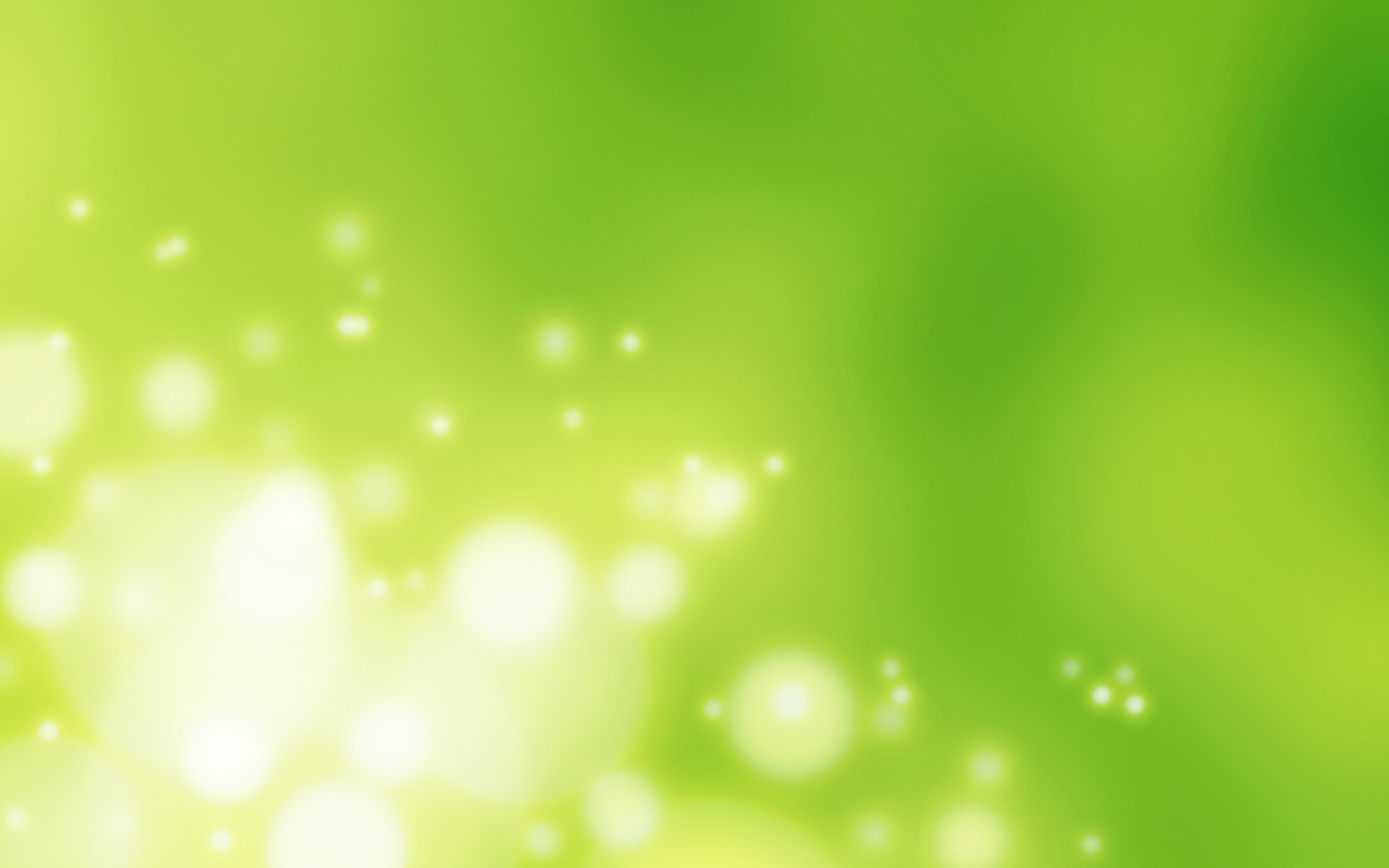 Проживание
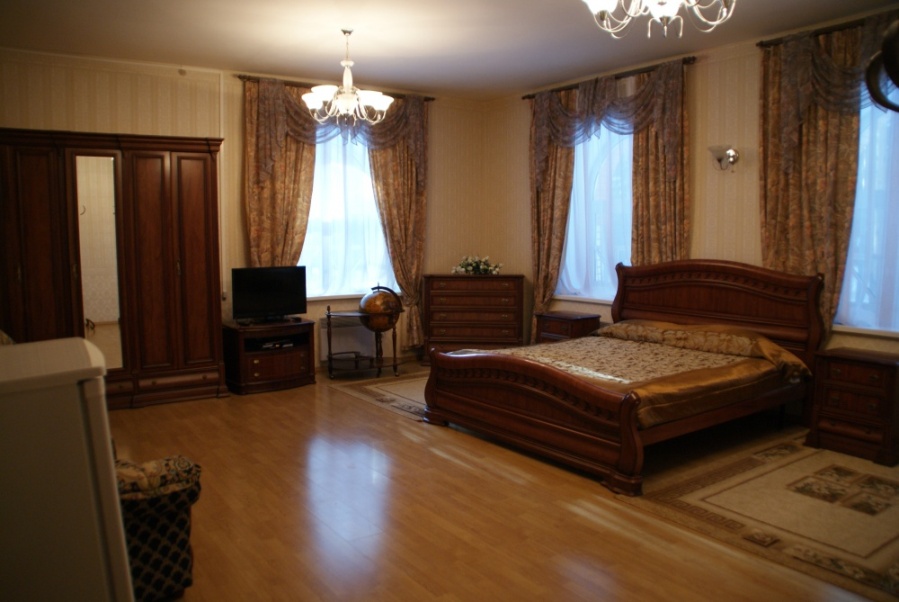 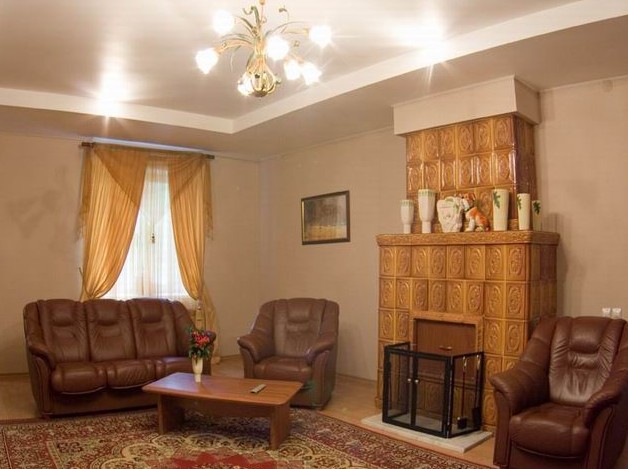 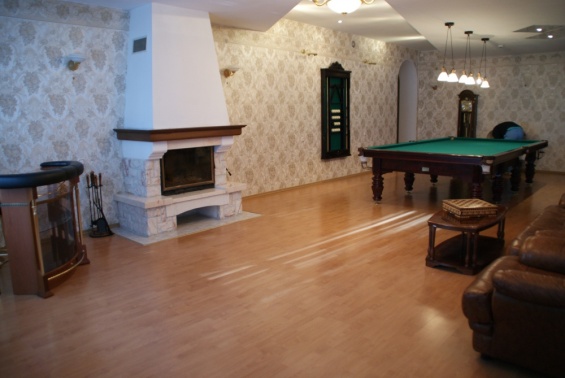 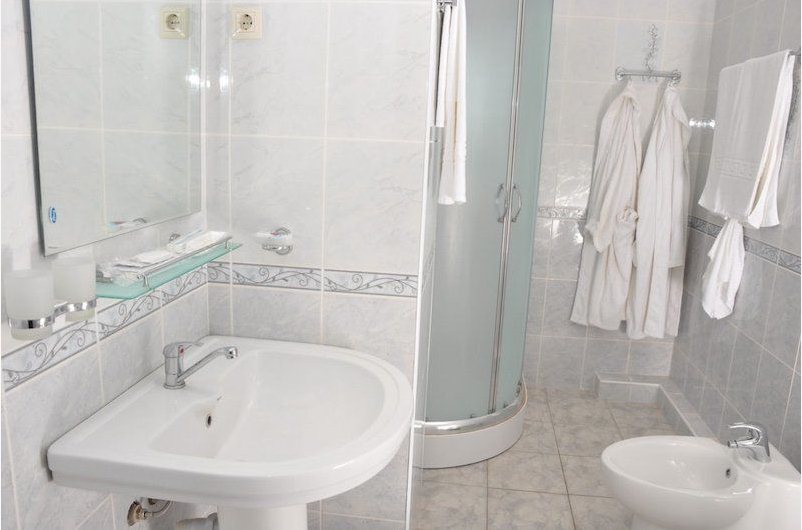 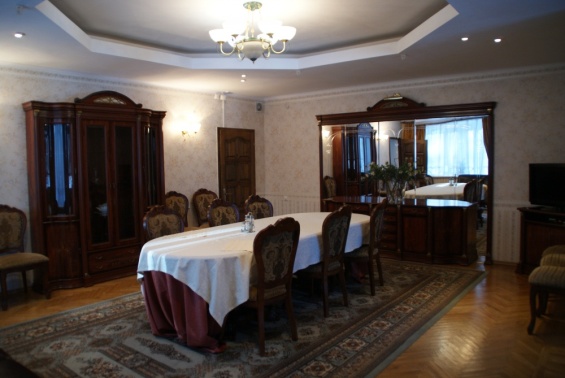 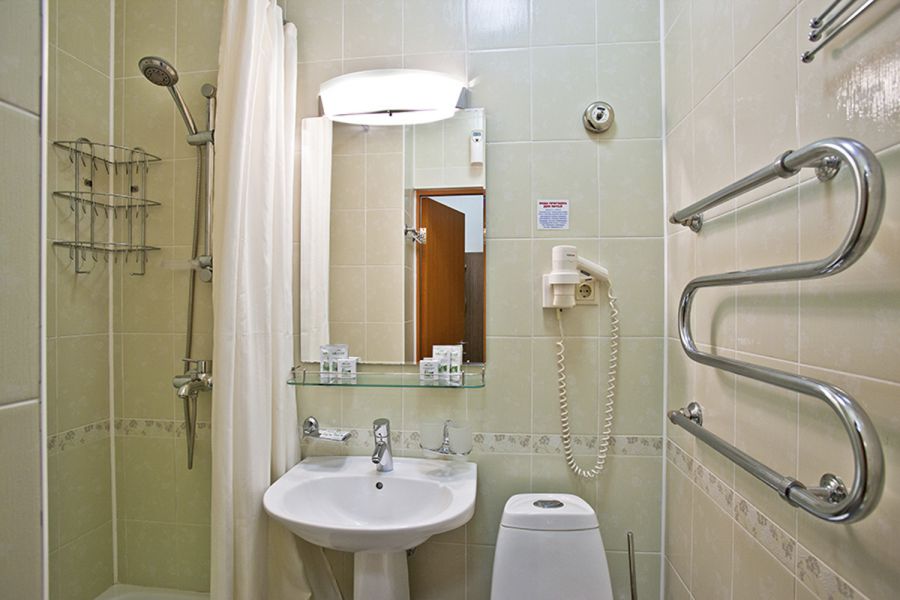 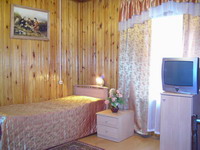 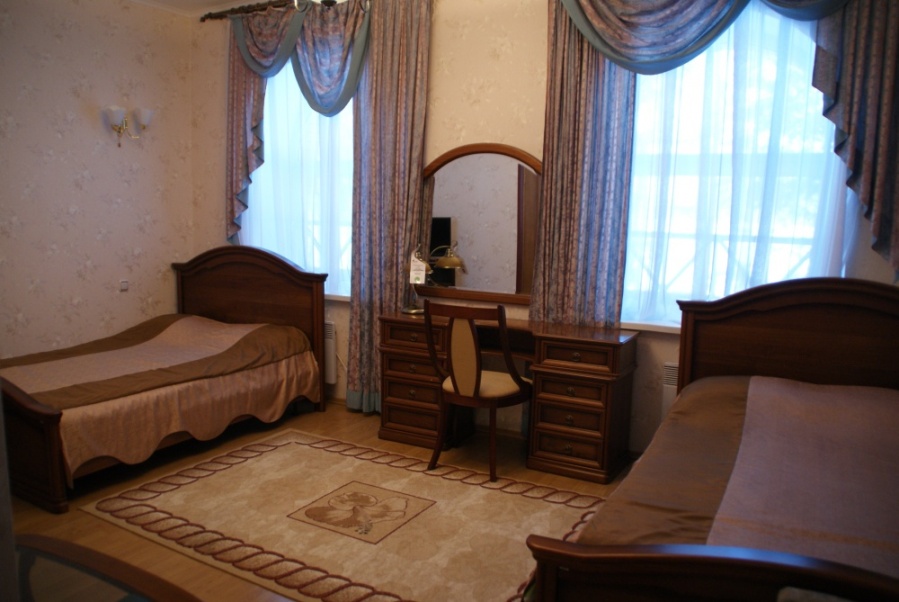 ЛюксыСтандарты
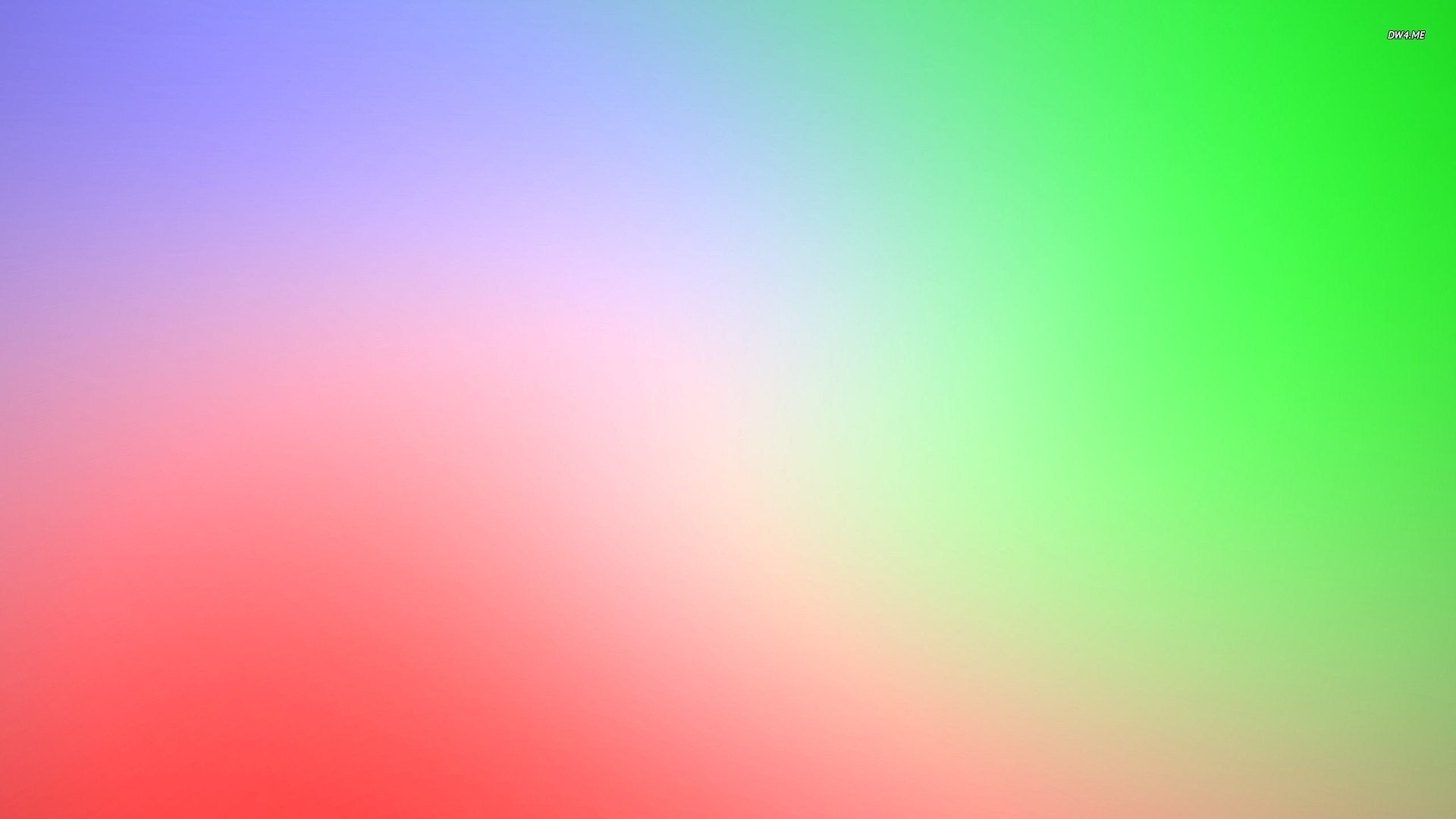 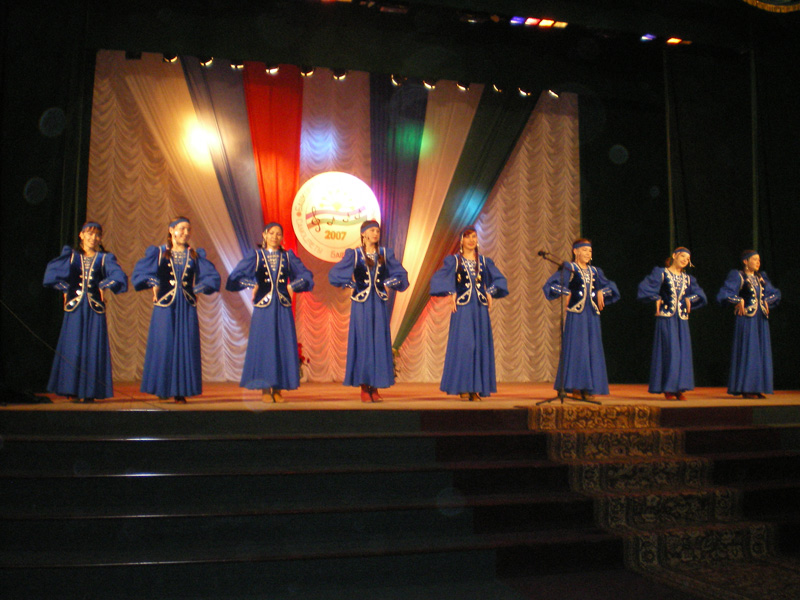 Досуг
-Бильярдный зал
-Киноконцертном зале
-Косметологический кабинет
-Игровые площадки для детей
-Шахматы
-Спортивные тренажеры
-Тропа здоровья
-Библиотека на 3000 томов
-Бассейн 
-Проката спортивного инвентаря
-Сплав по реке Ай
-Пешеходные экскурсии к озеру Культубак
-Экскурсии на гору Мунчук
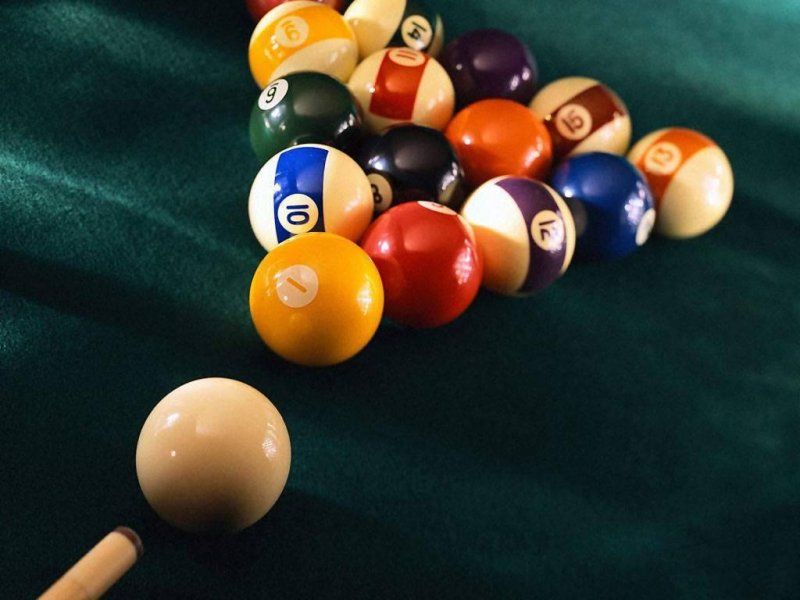 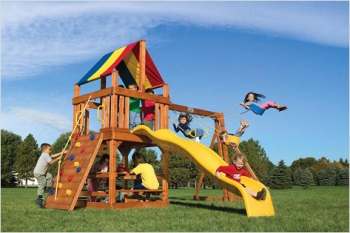 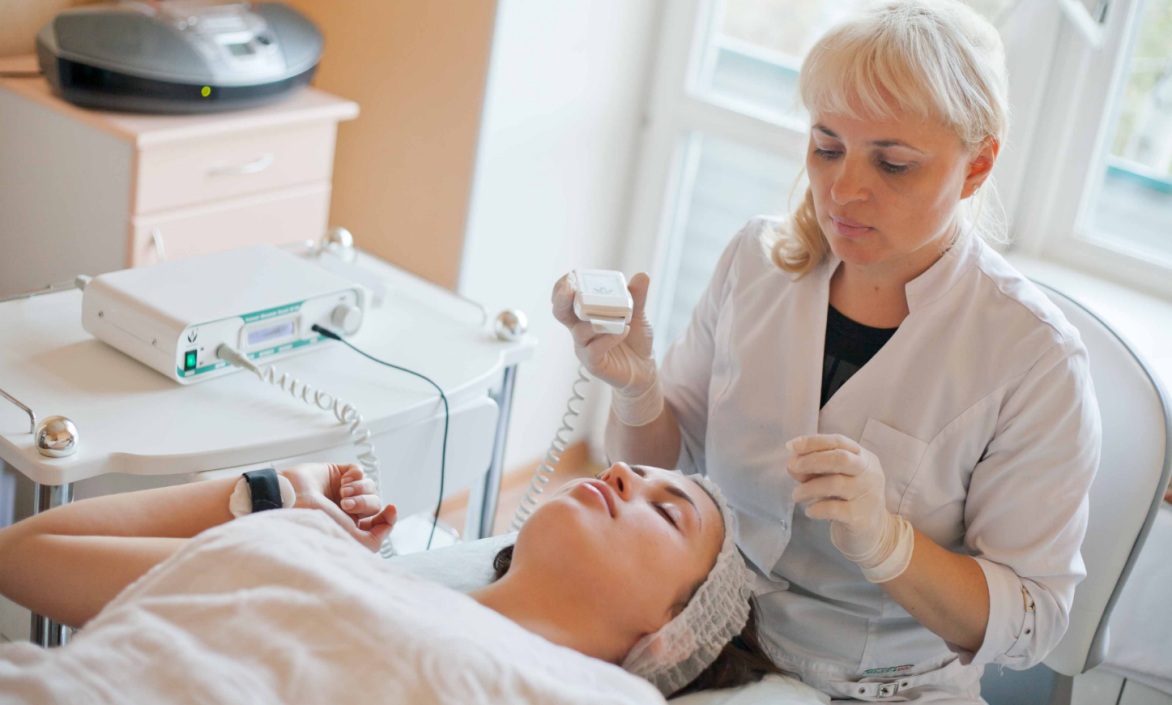 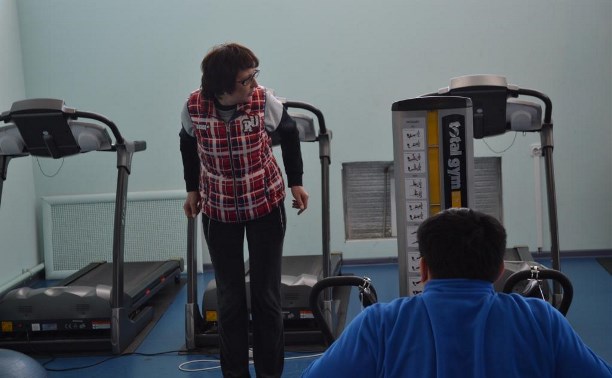 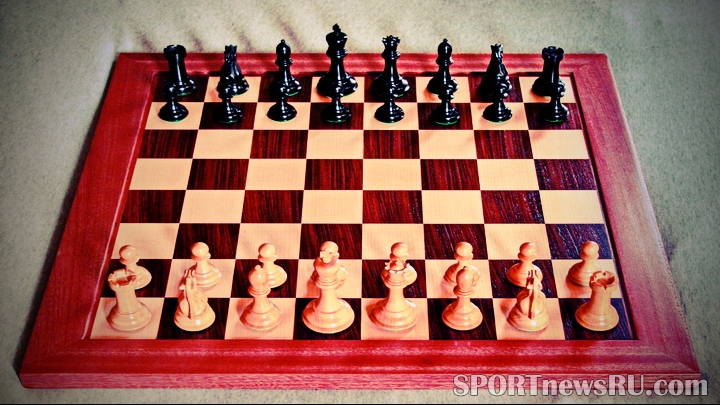 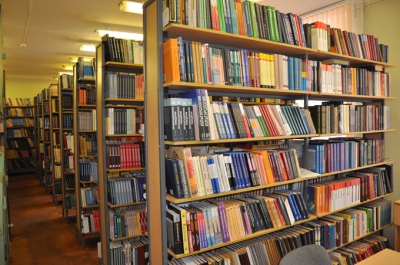 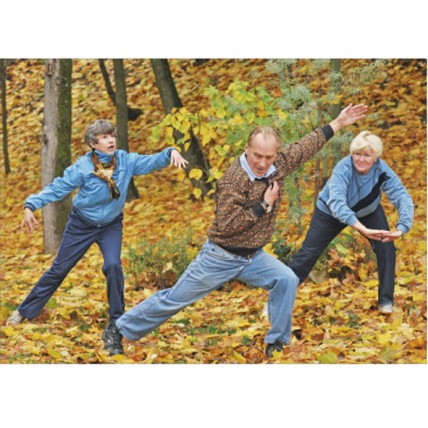 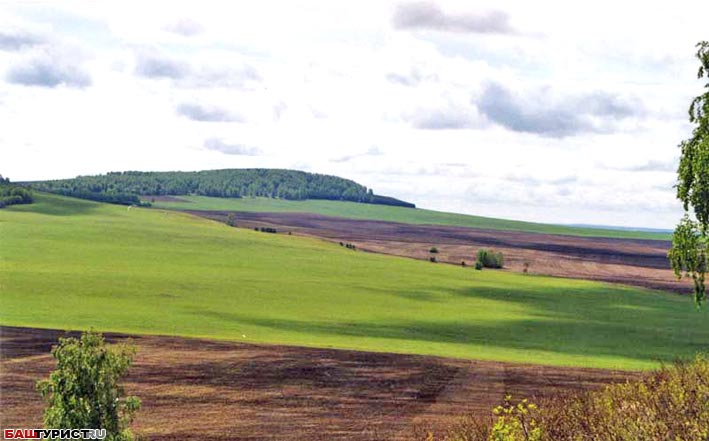 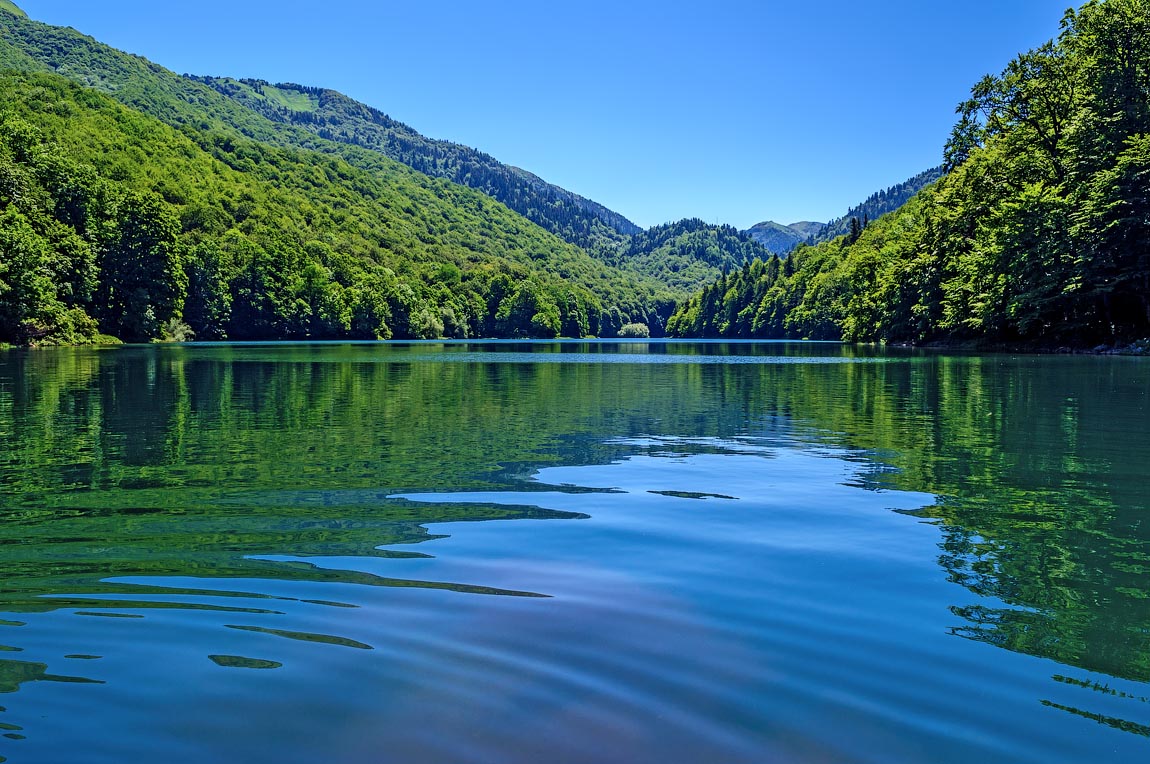 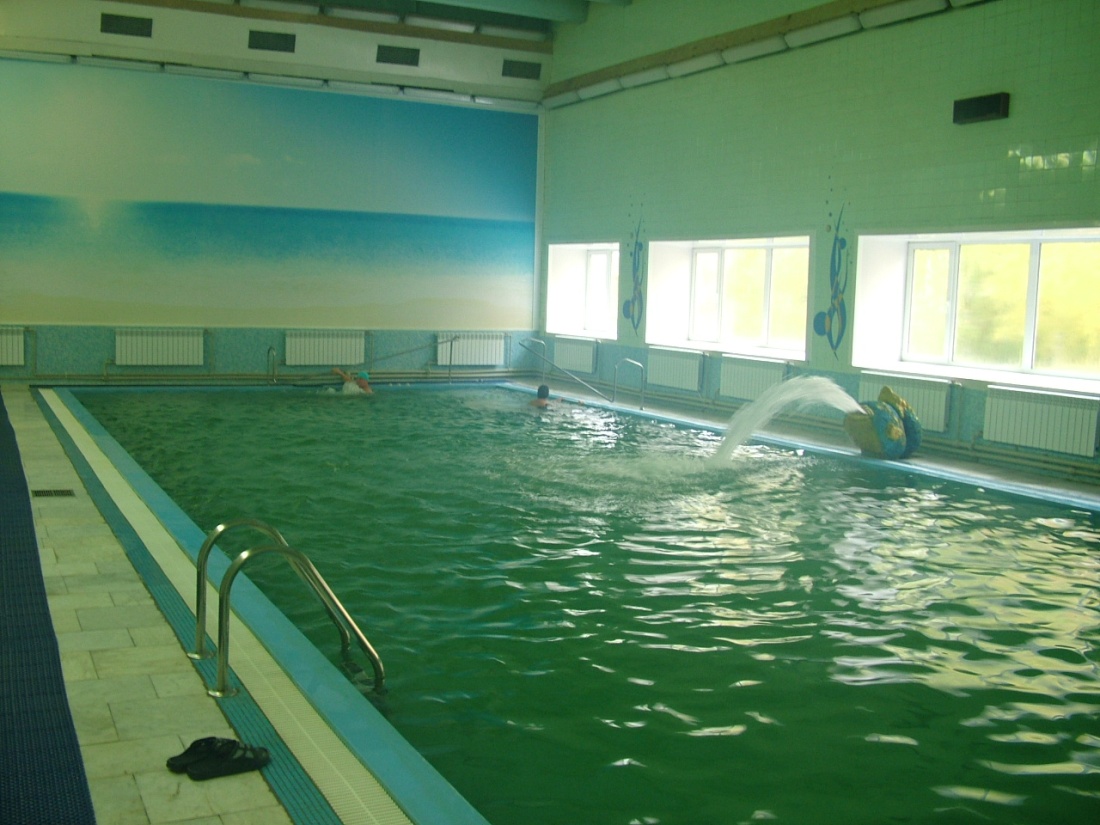 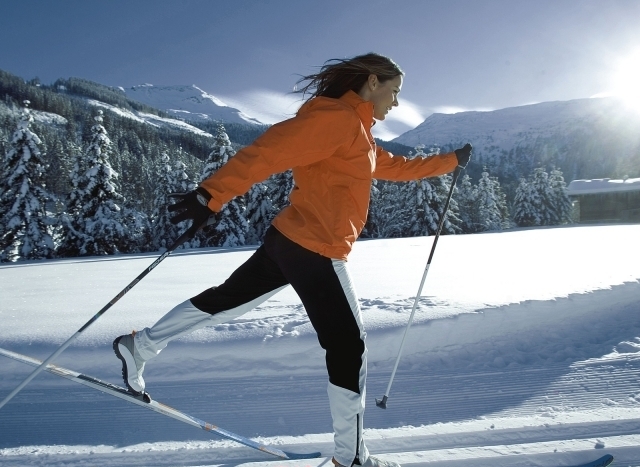 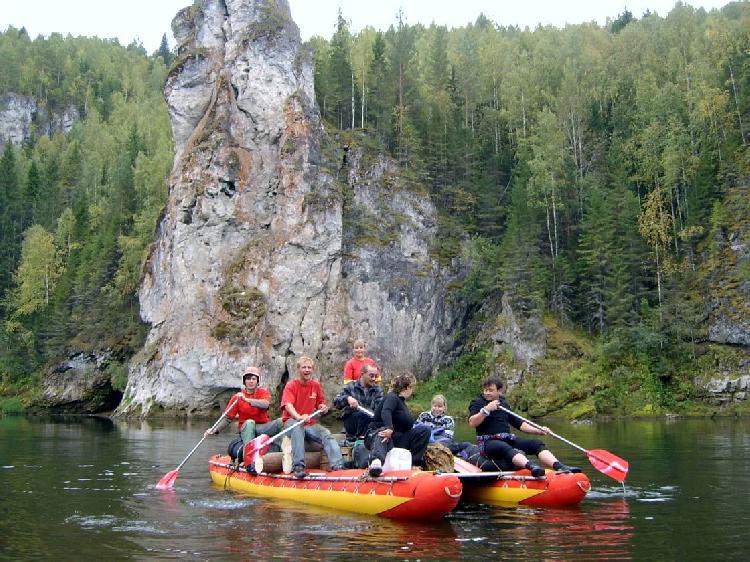 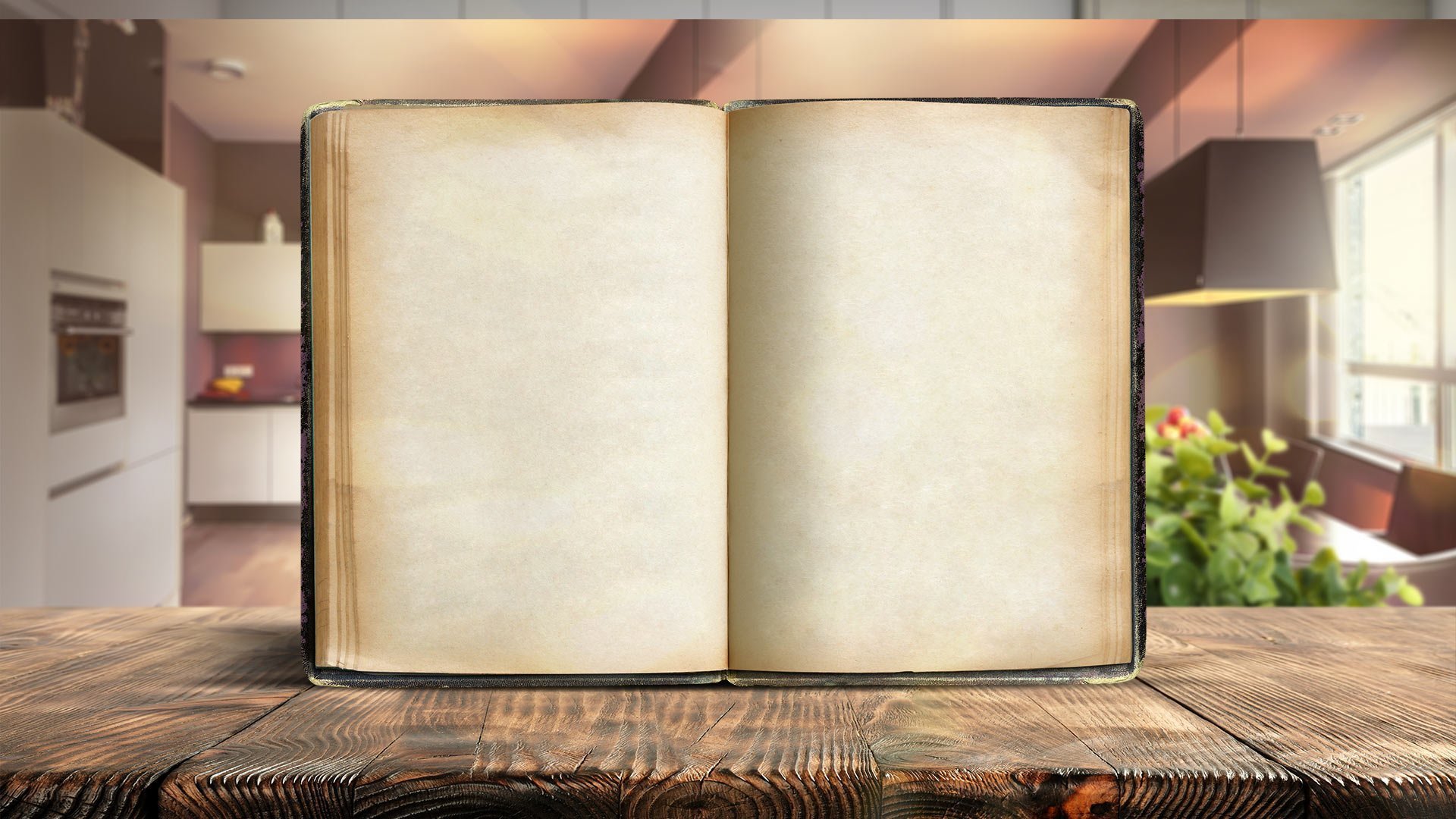 ООО                    «Курортно-  Сервисный      Центр»
456440 Челябинская обл., г. Чебаркуль, ул. Крылова, д.4 оф. 33Телефоны: 8-(351)-686-00-70, 8-912-317-27-68E-mail: ksz-88@bk.ru, сайт: ksz-88.ru,                                         С уважением КС Центр